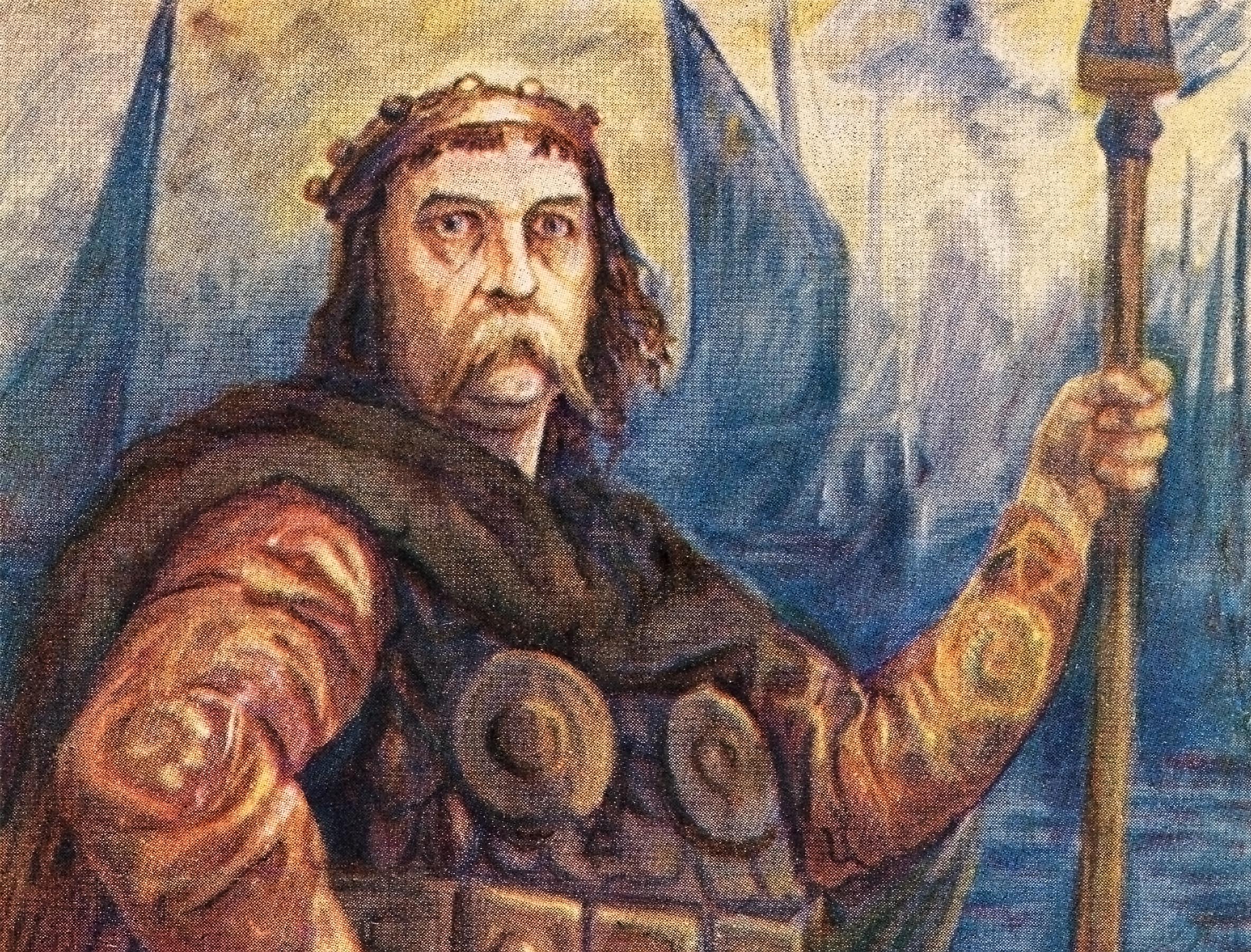 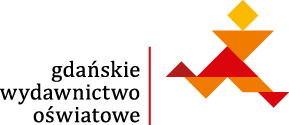 Bolesław Chrobry
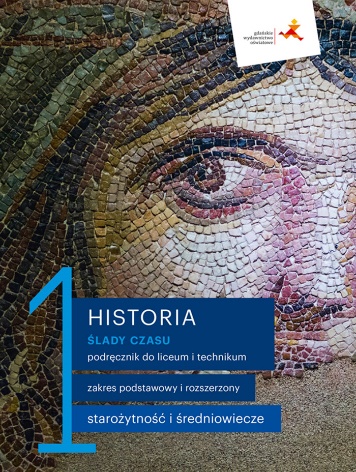 Bolesław Chrobry i jego państwo
Cele lekcji
wyjaśnisz okoliczności zjazdu gnieźnieńskiego
ocenisz decyzje zjazdu gnieźnieńskiego
scharakteryzujesz relacje państwa Bolesława z sąsiadami
ocenisz znaczenie koronacji królewskiej Bolesława

NACOBEZU
wymienisz decyzje zjazdu gnieźnieńskiego
podasz najważniejsze informacje dotyczące podbojów Bolesława (wskażesz na mapie ziemie podbite)
wyjaśnisz, co dała Bolesławowi koronacja królewska
992 r. – po śmierci księcia Mieszka władzę przejął Bolesław Chrobry
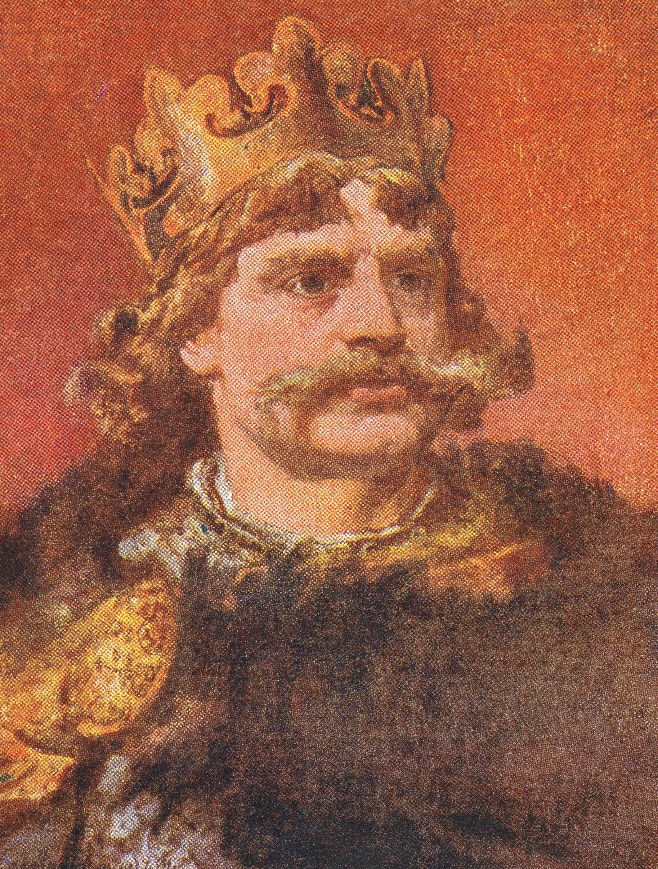 wygnał macochę, księżniczkę Odę, i jej synów (przyrodnich braci)

dążąc do wzmocnienia władzy, starał się zyskać poparcie cesarza Ottona III
pomagał w walkach ze Słowianami połabskimi

kontynuował budowę organizacji kościelnej w państwie
Bolesław Chrobry był synem Mieszka ze związku z księżniczką czeską, Dobrawą. Jego przydomek oznaczał „dzielny”, „odważny”
997 r. – misja chrystianizacyjna do Prus
na czele pochodzący z Czech biskup Wojciech
początkowo na Pomorzu i w Gdańsku
chrystianizacja mieszkańców gdańskiego grodu
po dotarciu do Prus odesłał eskortę wojów
spotkanie z Prusami doprowadziło do śmierci biskupa
Drzeworyt przedstawiający postać św. Wojciecha, XVI w.
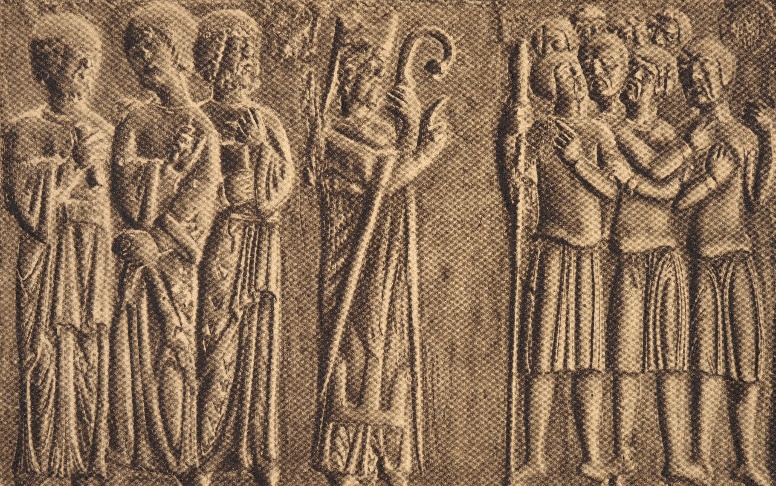 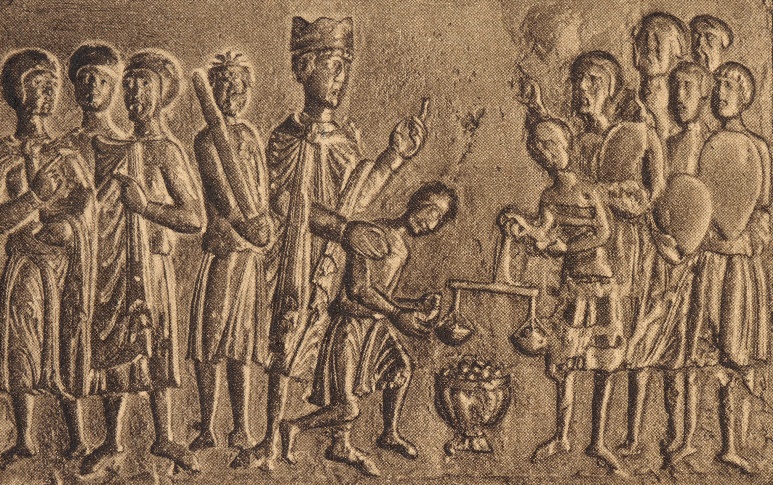 ciało męczennika (zgodnie z tradycją wykupione przez księcia Bolesława) zostało pochowane w Gnieźnie
Scena z Drzwi Gnieźnieńskich przedstawiająca wykupienie przez księcia Bolesława ciała biskupa Wojciecha
Scena z Drzwi Gnieźnieńskich przedstawiająca biskupa Wojciecha głoszącego Ewangelię pogańskim Prusom
999 r. – biskup Wojciech został ogłoszony świętym
1000 r. – zjazd gnieźnieński
to efekt śmierci św. Wojciecha
Zastanów się…
W jaki sposób zmieniła się pozycja księcia Bolesława po śmierci biskupa Wojciecha?
do grobu św. Wojciecha przybył cesarz Otton III
polityczny wymiar pielgrzymki to poszukiwanie przez cesarza sojusznika dla planów utworzenia cesarstwa uniwersalistycznego
dla Bolesława to możliwość zdobycia korony królewskiej
– włożenie na głowę Bolesława cesarskiego diademu
znaczenie?
Zapoznaj się z informacjami z podręcznika (s. 298).
Ustal, do jakich wydarzeń doszło podczas zjazdu gnieźnieńskiego. 
Jakie było znaczenie każdego z nich?
– podarowanie Bolesławowi kopii włóczni św. Maurycego
znaczenie?
– decyzja o utworzeniu niezależnej organizacji kościelnej na ziemiach Bolesława
znaczenie?
Podzielcie się na dwa zespoły. Każdy zespół ma za zadanie przeczytać jeden z tekstów źródłowych (podręcznik, s. 299) na temat przebiegu zjazdu gnieźnieńskiego, a następnie uzupełnić poniższą tabelę.
Podzielcie się na dwa zespoły. Każdy zespół ma za zadanie przeczytać jeden z tekstów źródłowych (podręcznik, s. 299) na temat przebiegu zjazdu gnieźnieńskiego, a następnie uzupełnić poniższą tabelę.
Podboje Bolesława Chrobrego
po śmierci Ottona III relacje z cesarstwem uległy pogorszeniu
1002 r. – Bolesław zajął należące do cesarstwa Miśnię, Milsko i Łużyce
zjazd w Merseburgu – król Henryk zezwolił Bolesławowi na utrzymanie Milska i Łużyc, a nakazał zwrot Miśni
zamach na Bolesława
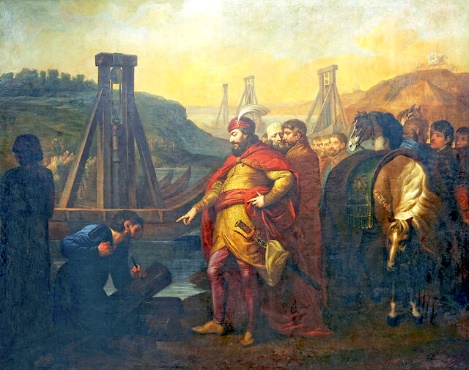 1020 r.
1000 r.
1002 r.
Bolesław Chrobry każe wbijać słupy graniczne na Sali i Elbie, obraz Józefa Peszki (ok. 1810 r.)
Podboje Bolesława Chrobrego
1003 r. – Bolesław zajął Czechy, Morawy i Słowację
karna wyprawa króla niemieckiego przeciw Bolesławowi
książę polski utracił Milsko i Łużyce
1007 r. – Bolesław odzyskał utracone ziemie
1020 r.
1000 r.
1002 r.
1018 r.
1003 r.
1013 r.
Podboje Bolesława Chrobrego
1013 r. – pokój z cesarstwem
małżeństwo Bolesława z córką palatyna reńskiego, Rychezą
Bolesław utrzymał Milsko i Łużyce jako lenno
warunki porozumienia nie zadowalały Bolesława, dlatego wojna trwała nadal
1020 r.
1000 r.
1002 r.
1018 r.
1003 r.
1013 r.
Podboje Bolesława Chrobrego
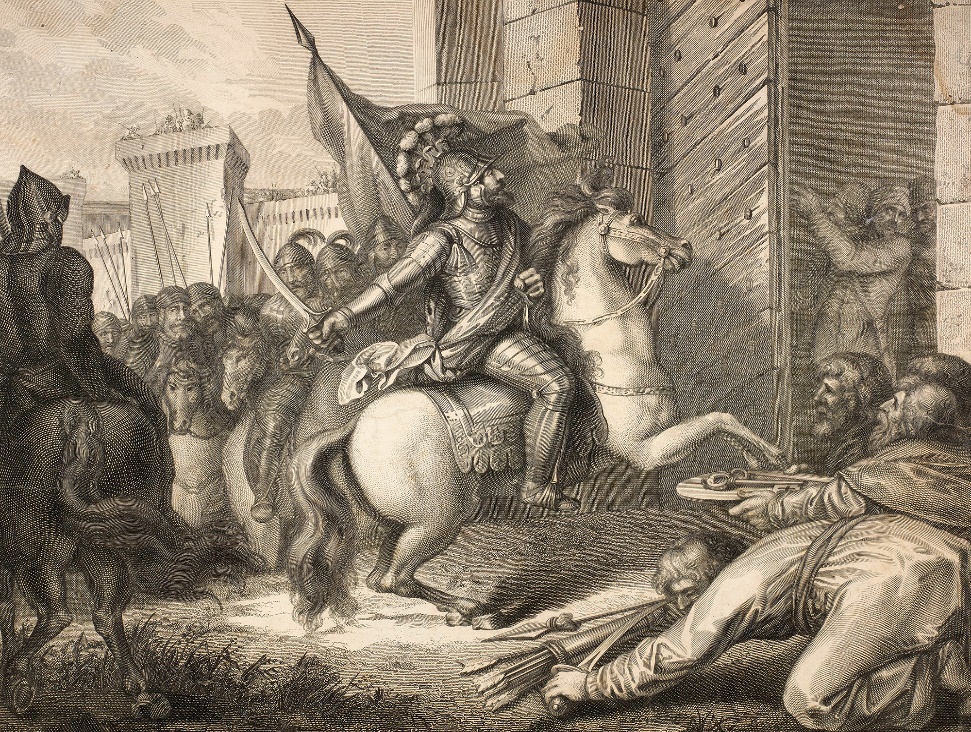 1018 r. – wyprawa Bolesława do Rusi Kijowskiej
osadzenie na tronie Rusi zięcia, księcia Świętopełka I
zajęcie Grodów Czerwieńskich
1018 r. – pokój w Budziszynie
Milsko i Łużyce (prawdopodobnie) własnością Bolesława
małżeństwo Chrobrego z księżniczką Odą
1020 r.
1000 r.
Bolesław Chrobry pod bramą Kijowa
1002 r.
1018 r.
1003 r.
1013 r.
LEGENDA
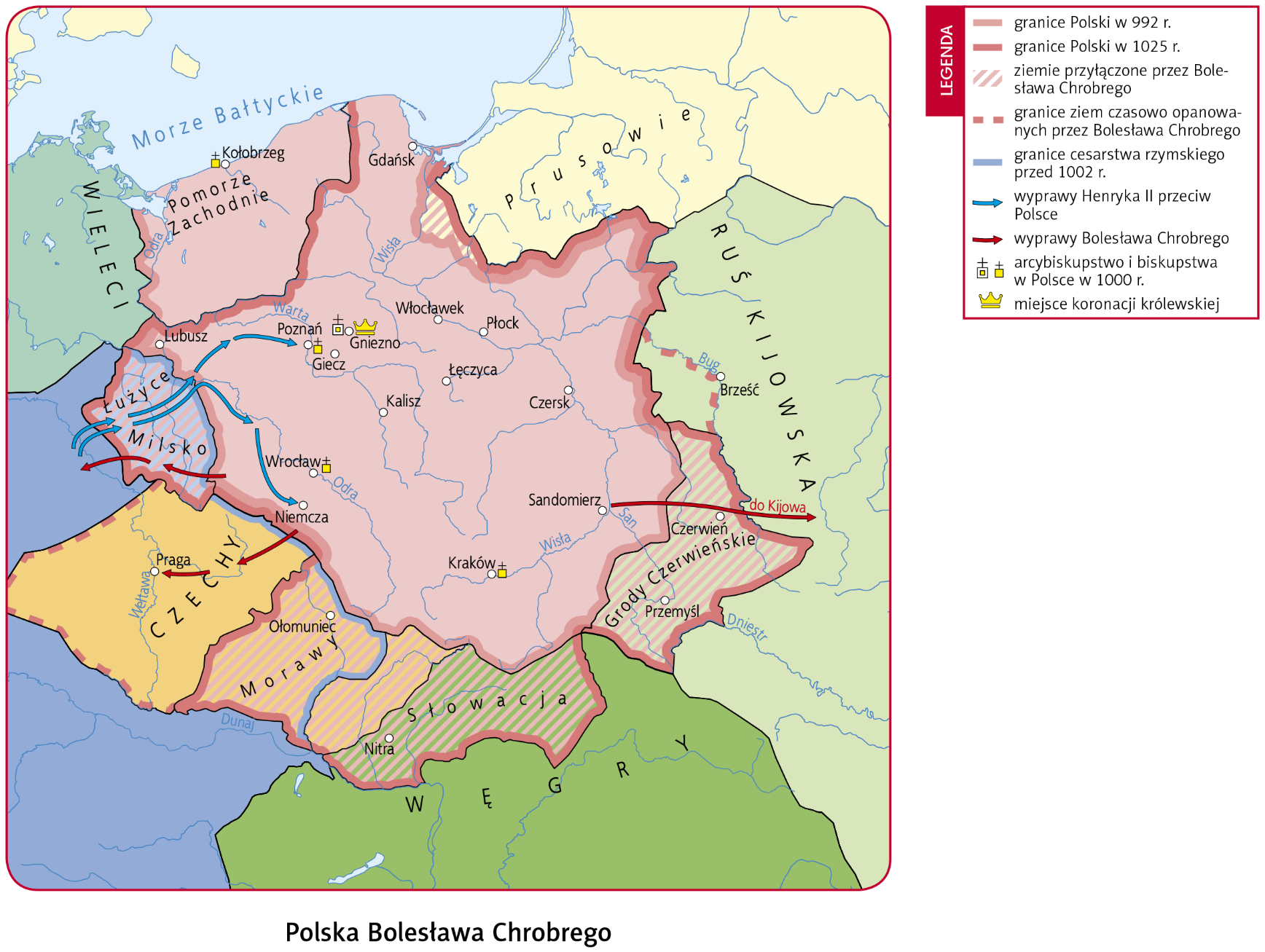 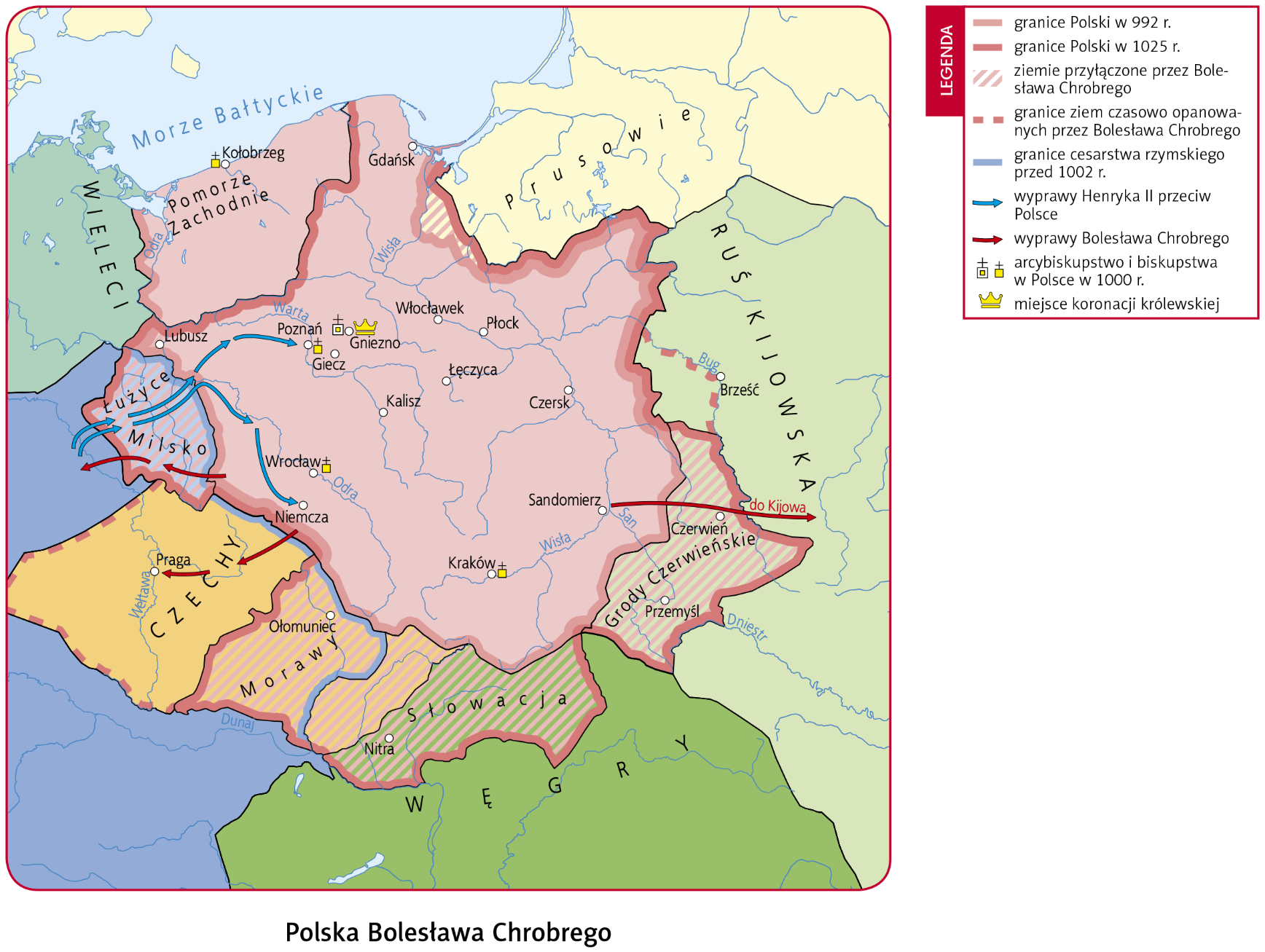 Polska za rządów Bolesława Chrobrego
1025 r. – koronacja królewska Bolesława Chrobrego
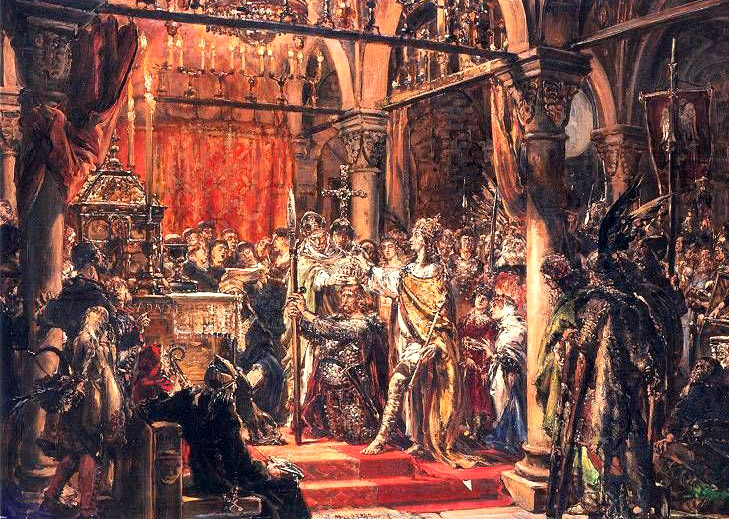 Zastanów się, jakie znaczenie miało to wydarzenie dla władcy i dla państwa.
Koronacja pierwszego króla Polski, obraz Jana Matejki